My parents are Deputy Teachers during lockdown
My name is _____________ and usually I go to 
         
            ______________________ school.  
 


The government have said most of us have to do our school work from home right now.  
This is because they are trying to bring down the infection rates of COVID and keep everyone safe.
 

My teachers are sending me work to do at home.  
My teachers have made my parents their “Deputy”. 
A deputy is a person who is given the power to do something in the place of another person. 
 

My parents can help me get organised,  sort out my timetable and help me when I am not sure how to do some of my work.  This is doing the Deputy Teacher job.  
Well done me and my parents! 
 

Doing a different job is not always easy and my parents can try to stay calm and be patient.  
It is not the same as working at school.  This is ok.





We can work out the best place to sit and do my work. 
We can work out the daily timetable.
We can plan fun activities, breaks and free time in the timetable too.
Picture of me!
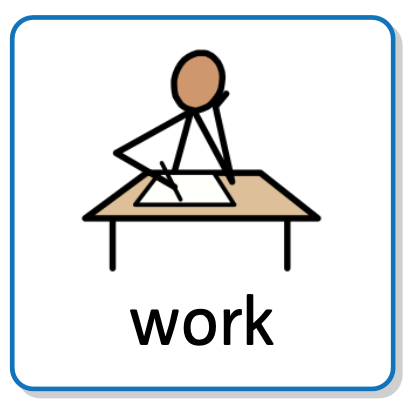 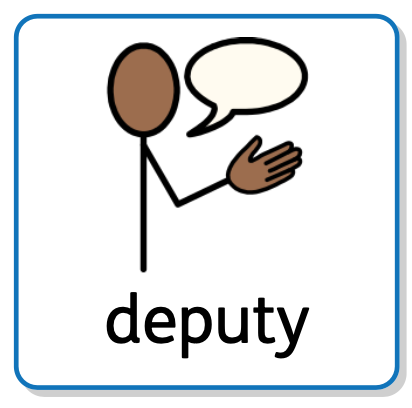 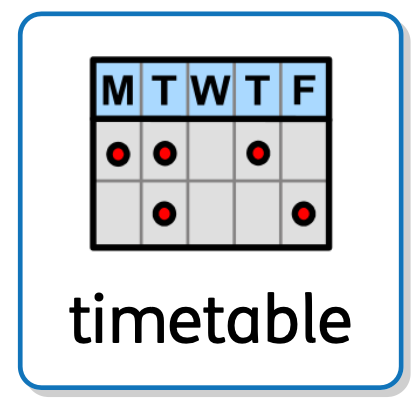 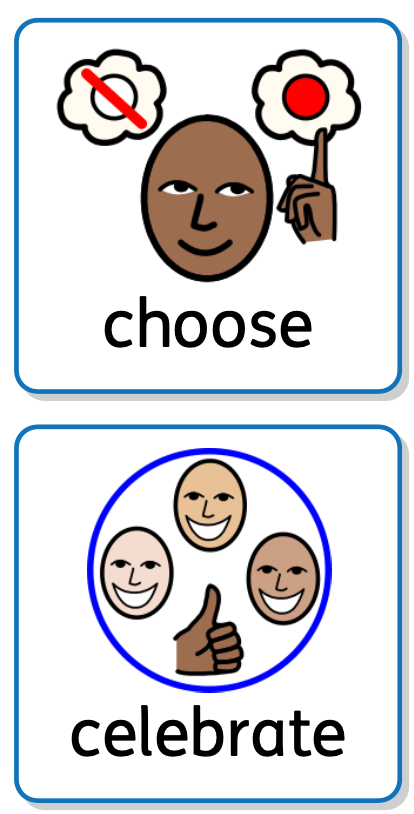 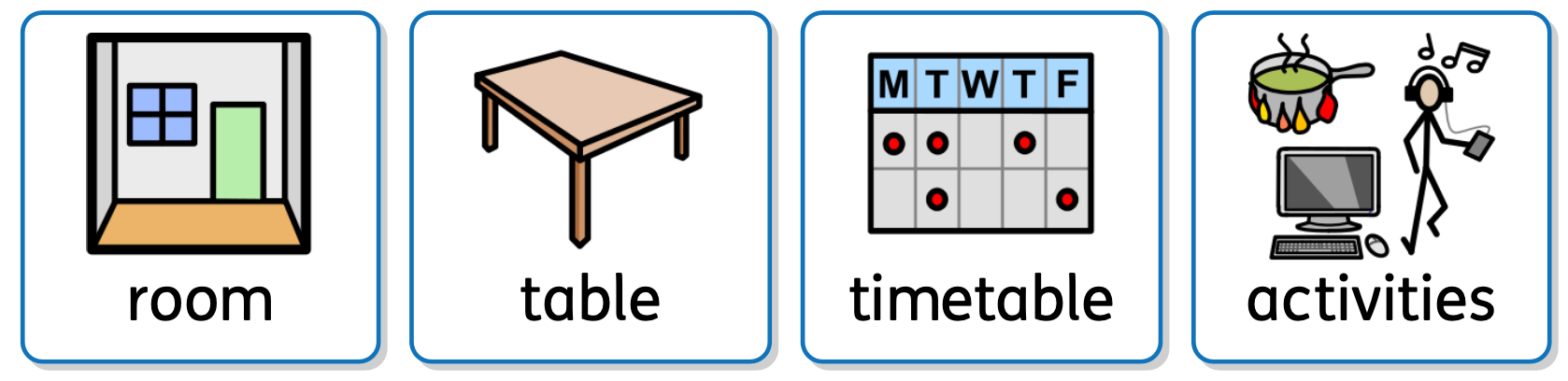 It’s ok to start when I am ready.
It’s ok to take my own time to do things.
It’s ok to do what we can and leave what is too much.  
 


I can remember my parents are there to help me just like my teacher would be.  
They are the teacher’s deputy.
 


We can try to celebrate what we do get done and remember that this will end.  
It is likely that I will go back to school later this year.  
 



Well done me and my parents.  We are a great family.
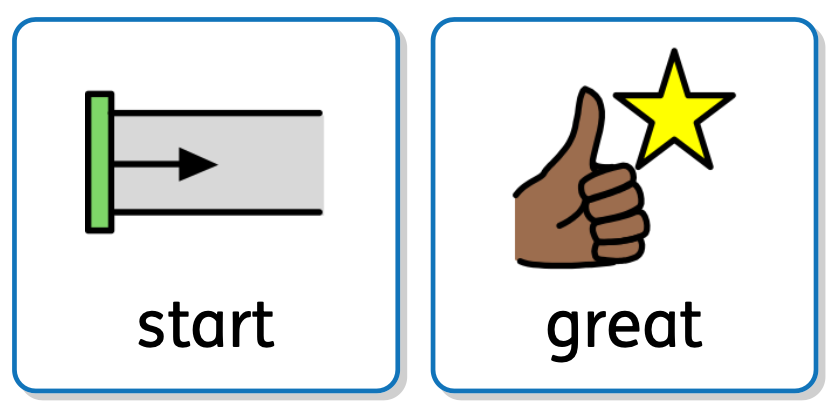 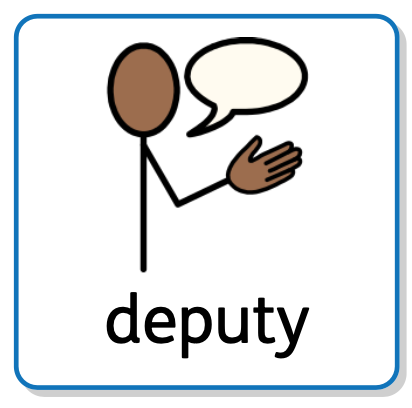 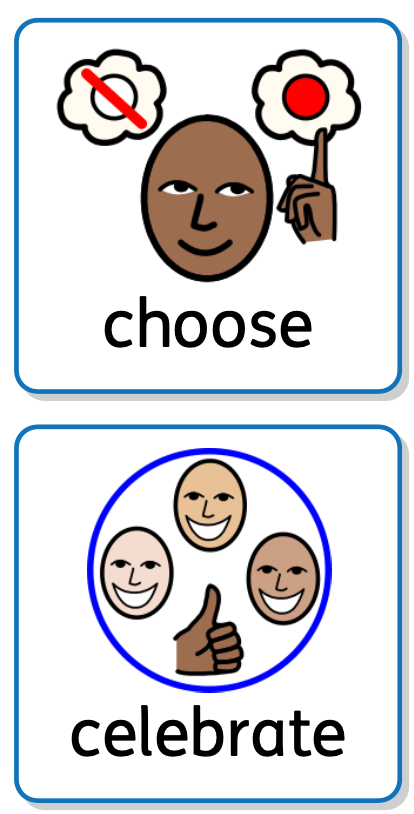 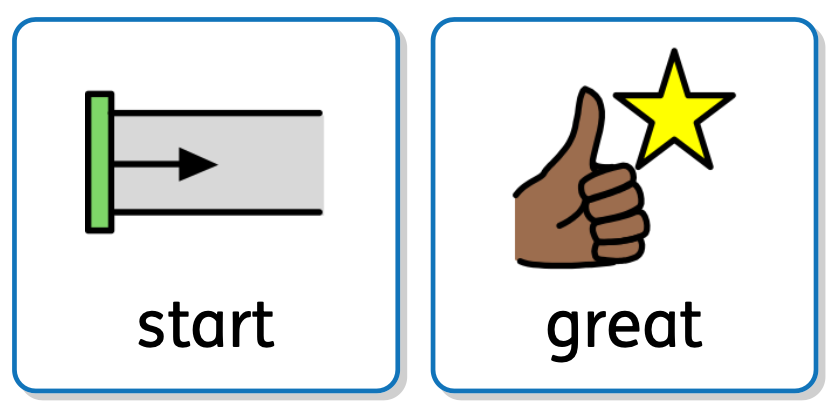